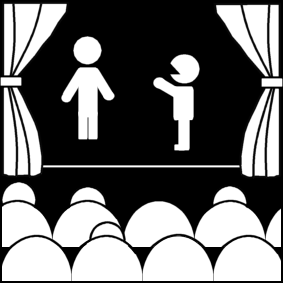 The Theatre EnvironmentSociety, Critic, and the Theatre
Week 3
Introduction to Theatre
College of the Desert
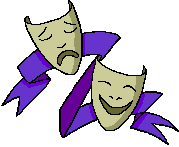 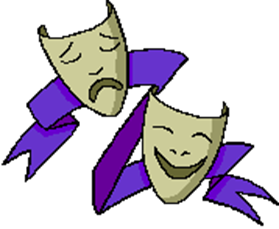 Who is Thornton Wilder?
According to Biography.com
Thornton Wilder was a multiple Pulitzer Prize-winning novelist and playwright known for works like The Bridge of San Luis Rey, The Ides of March and Our Town.
Thornton Niven Wilder was born on April 17, 1897, in Madison, Wisconsin.
In 1906, the family moved to Hong Kong when his father was appointed American consul general. There Thornton attended an English-speaking school, but soon returned to America with his mother and siblings when political conditions in China grew unstable. While in high school in California, Thornton became interested in theater and writing. Upon graduating, he enrolled at Oberlin College and then transferred to Yale University in 1917.
During the 1920s, Thornton Wilder moved between extensively teaching, writing and continuing his education. He taught French and English at various schools and wrote scripts for silent films. Throughout his life, he read widely in English, French and German and spoke in Italian and Spanish.
Who is Thornton Wilder?
According to Biography.com
In the 1930s, Thornton Wilder began writing plays for Broadway. 
His first scripts were translations of the works of European playwrights, such  A Doll's House by Henrik Ibsen (1937). 
In 1938, Wilder's reputation as a dramatist soared with the production of Our Town. Set in the fictitious hamlet of Grover's Corners, New Hampshire, the play traces the childhood, courtship, marriage and death of Emily Webb and George Gibbs. The production broke ground with its bare stage setting and use of a narrator to move the audience through the different time periods.
Throughout Our Town, Wilder uses meta-theatrical devices, setting the play in the actual theatre where it is being performed. The main character is the stage manager of the theatre who directly addresses the audience, brings in guest lecturers, fields questions from the audience, and fills in playing some of the roles.
Wilder was dissatisfied with the theatre of his time: "I felt that something had gone wrong....I began to feel that the theatre was not only inadequate, it was evasive.“
Wilder once said: "Our claim, our hope, our despair are in the mind—not in things, not in 'scenery.' "
Wilder called Our Town his favorite out of all his works, but complained that it was rarely done right, insisting that it "should be performed without sentimentality or ponderousness – simply, dryly, and sincerely.
Impact Our Town has had on Society
The Lasting Impact Of Our Town
https://youtu.be/Iwn8Fboz8nA 
In Our Living and Our Dying: Our Town in the 21st Century
https://youtu.be/qhnHgz-nw2Y
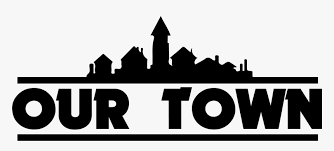 Summary of the Play
ACT 1
The play opens with a view of an empty, curtain-less, half-lighted stage. 
The Stage Manager enters and arranges minimal scenery—a table and three chairs—to represent two houses, one on each side of the stage. The houselights dim as the Stage Manager moves about the stage. 
When the theater is completely dark, he introduces the play, naming the playwright, producers, director, and cast. He then identifies the setting: the town of Grover’s Corners, New Hampshire, just before dawn on May 7, 1901.
The Stage Manager speaks directly to the audience as he maps out local landmarks. 
The audience must use its imagination, since the minimalist set does not detail any of these landmarks, which include Main Street, the public schools, Town Hall, and several churches. 
The Stage Manager explains that the two sets of tables and chairs denote the homes of the Gibbs family and the Webb family. 
As he speaks, his assistants wheel out two trellises to represent the back doors of Mrs. Webb’s and Mrs. Gibbs’s homes. “There’s some scenery for those who think they have to have scenery,” the Stage Manager comments. He mentions that the 5:45 a.m. train to Boston is just about to depart. A train whistle blows offstage and the Stage Manager looks at his watch, nodding.
Summary of the Play
ACT 1
As dawn breaks over Grover’s Corners, the Stage Manager proceeds to introduce the audience to the town’s inhabitants. 
We witness the beginning of a new day in the Webb and Gibbs households and observe the morning activities of the two families and a few other townspeople. 
The characters pantomime many of their actions due to the absence of props and scenery. 
Mrs. Webb and Mrs. Gibbs enter their respective kitchens, light their stoves, and begin making breakfast. 
The Stage Manager informs the audience that both Dr. Gibbs and Mrs. Gibbs have died since 1901, when this scene originally took place.
Dr. Gibbs, on his way home from delivering a local woman’s twin babies, stops to chat briefly with the paperboy, Joe Crowell, Jr. They discuss the upcoming marriage of a local schoolteacher. Dr. Gibbs stands in the street and reads the paper as Joe exits. 
The Stage Manager interrupts the immediate action to inform the audience that Joe would go on the become the brightest boy in high school and study at Massachusetts Tech. Well on his way to becoming a successful engineer, Joe would be killed in France during World War I.
Summary of the Play
ACT 1
Howie Newsome, the milkman, enters with an invisible horse. Howie stops to converse with Dr. Gibbs, who gives him the news of the twins’ birth. 
After Howie delivers his milk to the Gibbs residence, Dr. Gibbs goes inside and greets his wife, who has made coffee for him. Mrs. Gibbs asks her husband to speak to their teenage son, George, about helping around the house more often. 
Next door, Mrs. Webb calls her children—Emily and Wally—down to breakfast. In the Gibbs household, George and his sister, Rebecca, enter the kitchen and sit at the table. Both pairs of children chatter over breakfast, then go outside, meet in the street, and hurry off to school together.
Left alone, Mrs. Gibbs and Mrs. Webb go outside into their gardens. The two women see each other and come together for a chat. Mrs. Gibbs tells Mrs. Webb that she has some news: a traveling secondhand furniture salesman recently offered her the hefty sum of $350 for her highboy, an old piece of furniture. 
The women discuss whether Mrs. Gibbs should accept the offer and what she would do with the money. Mrs. Gibbs says that if she does decide to sell the highboy, she hopes to live out the “dream of [her] life” and travel to Paris for a visit. 
Her excitement is tempered, however, by the fact that Dr. Gibbs has already told her that a trip to Paris might be a bad idea. Mrs. Gibbs says that her husband only cares about going to Civil War battlefields. 
Mrs. Webb remarks that her husband, an eager student of Napoleonic history, greatly admires Dr. Gibbs’s Civil War expertise. 
At this point, the Stage Manager interrupts abruptly and tips his hat to the two women, who nod in recognition. He thanks the two ladies, and they return to their houses and disappear from the stage.
Summary of the Play
ACT 1
After shooing Mrs. Webb and Mrs. Gibbs offstage, the Stage Manager announces that “we’re going to skip a few hours,” but first introduces an expert on Grover’s Corners to give a “scientific account” of the town. 
Professor Willard, an academic from the State University, lays out a series of basic facts about Grover’s Corners—geological data, the ethnic makeup of the inhabitants, and population figures. 
Professor Willard mentions that the town is very homogeneous: nearly all the residents are white—primarily “English brachiocephalic blue-eyed stock”—and are overwhelmingly Republican and Protestant. 
The population is nearly constant, as the birth and death rates roughly balance each other. 
The Stage Manager thanks and dismisses Professor Willard, then calls on Mr. Webb, the editor of the local paper, to give a “political and social report.” Mrs. Webb comes onstage to announce that her husband has been delayed because he has just cut his hand while slicing an apple. Mr. Webb soon appears and gives his report, his finger bandaged in a handkerchief.
Summary of the Play
ACT 1
After Mr. Webb finishes his report, the Stage Manager asks if anyone in the audience has any questions for Mr. Webb. There are indeed several questions, shouted out by actors planted in the crowd. 
When a Woman in the Balcony asks how much drinking goes on in Grover’s Corners, Mr. Webb replies that only a minimal amount takes place. 
A Belligerent Man demands to know whether the inhabitants of Grover’s Corners are aware of “social injustice and industrial inequality” and whether any of them intends to do anything to solve these problems. Mr. Webb replies that while people in Grover’s Corners talk about economic disparities all the time and want all “diligent” and “sensible” people to live well, the only thing they can do is try to help those who need help and leave other people alone. 
When a Lady in a Box asks if there is any “culture or love of beauty” in the town, Mr. Webb answers that though the town itself has little cosmopolitan culture, the residents appreciate the simple pleasures in life, such as the observation of nature. Done taking questions, Mr. Webb retires to his house and begins mowing the lawn. 
The Stage Manager announces that it is now early afternoon in Grover’s Corners, but then notices that he has misjudged the time and that it is actually later in the afternoon than he thought.
Summary of the Play
ACT 1
Emily Webb enters, on her way home from school. She reaches her yard, jokes a little with her father, and picks some flowers. 
George Gibbs walks down Main Street, also coming home from school. He stops to say hello to Emily and compliments her on a speech she gave in class that day. 
The two talk about mathematics and Emily promises to help George with his homework. George starts to discuss his plans to become a farmer and eventually take over his Uncle Luke’s farm, but he stops when Mrs. Webb comes outside. 
George says hello to Mrs. Webb, but then hastily leaves to go to the baseball field. 
Left alone with her mother, Emily asks if she is good-looking. Mrs. Webb scolds Emily for asking such a silly question, but assures her that she is pretty enough.
The Stage Manager interrupts again, thanking Emily and her mother, who withdraw from the stage. 
The Stage Manager announces that he has yet to reveal everything about Grover’s Corners, and tells the audience about a time capsule being placed in the foundation of the new bank under construction in town. The prospective contents of the time capsule include issues of the New York Times and Mr. Webb’s Sentinel, as well as a Bible, a copy of the Constitution, and a book of plays by William Shakespeare. 
The Stage Manager says that he will have a copy of this play, Our Town, placed in the cornerstone so that people in the future will know some simple facts about everyday life at the beginning of the twentieth century.
Summary of the Play
ACT 1
The lights dim as the Stage Manager speaks, and he announces that evening has fallen. 
A chorus in the orchestra pit, directed by Simon Stimson, begins singing the hymn “Blessed Be the Tie That Binds.” 
George and Emily reappear onstage, sitting in their respective bedrooms and talking to each other through their open windows. The stage directions indicate that the two youngsters actually sit on the tops of two ladders. 
Dr. Gibbs calls to his son, asking him to come downstairs for a moment. When George descends, his father asks him to be more responsible around the house and to help his mother with chores more often. Ashamed, George begins to cry, and his father offers him a handkerchief. 
Before sending George back upstairs, Dr. Gibbs says that he will increase George’s allowance because George will have more expenses as he grows older.
Meanwhile, the ladies—Mrs. Gibbs, Mrs. Webb, and Mrs. Soames— return home from choir practice. A tireless gossip, Mrs. Soames tries to strike up a conversation about the apparent alcoholism of the choirmaster, Mr. Stimson. 
Thinking the subject is inappropriate, Mrs. Gibbs and Mrs. Webb halt the discussion and say good night. Mrs. Gibbs goes inside and talks to her husband—about Mr. Stimson, no less—while Rebecca joins George at his upstairs window. The two youngsters stare out at the moon.
Summary of the Play
ACT 1
Mr. Webb comes home from his office at the newspaper. On his way, he encounters Constable Warren and the somewhat unsteady Mr. Stimson. 
Once home, Mr. Webb says good night to Emily, who is still awake and at her window, while across the way Rebecca and George continue to chat and look at the sky. 
Rebecca mentions a letter that her friend Jane once received. Rebecca recalls that the letter was addressed to “Jane Crofut; The Crofut Farm; Grover’s Corners; Sutton County; New Hampshire; United States of America; Continent of North America; Western Hemisphere; the Earth; the Solar System; the Universe; the Mind of God.” 
The Stage Manager reappears and announces the end of Act I, telling the audience they may now have a smoke if they wish.
The Stage Manager watches the audience return from intermission, and announces that three years have passed. It is now July 7, 1904, just after commencement at the local high school.
Summary of the Play
ACT 2
The Stage Manager tells us that the first act was called “Daily Life,” and that this second act is entitled “Love and Marriage.” 
He says that a third act will follow, and that the audience can guess what that act will be about.
We witness another morning scene, much like the first, except this time it is raining heavily. 
Howie Newsome delivers milk and runs into the paperboy—now Si Crowell, the younger brother of Joe Crowell, Jr.—and Constable Warren. They discuss the impending marriage of George Gibbs. 
Si bemoans the fact that George will have to stop playing baseball. He says George was the “best baseball pitcher Grover’s Corners ever had.” 
The Constable and Si continue on their way, and Howie stops to chat at the Gibbs household, where Mrs. Gibbs is preparing for the wedding guests she expects to host later that day. 
Howie then crosses the yard and talks to Mrs. Webb. Their conversation reveals to the audience that George has become engaged to Emily Webb.
Summary of the Play
ACT 2
Back in the Gibbs’s kitchen, Dr. and Mrs. Gibbs reminisce about the morning of their own wedding. 
George comes downstairs and announces that he is going next door to see Emily. 
Mrs. Gibbs makes him put on overshoes because of the rain. George hurries across the yard, but Mrs. Webb will not let him see Emily because she believes it is bad luck for the groom to see the bride anytime on the wedding day prior to the ceremony. 
Mr. Webb agrees with this superstition, and Mrs. Webb runs upstairs to make sure Emily does not come down. 
Left alone, Mr. Webb and George awkwardly discuss weddings and the idea of what makes a happy marriage. The Webbs then shoo George out of the house.
The Stage Manager reappears and interrupts the action again. He announces that, before proceeding, we need to find out how George and Emily’s relationship began. 
We flash back to the beginning of George and Emily’s courtship, at the end of their junior year in high school. 
George and Emily appear onstage. George has just been elected president of his class, and Emily has been elected secretary and treasurer. 
Emily carries a handful of invisible books, which George offers to carry for her. As they walk home together, Emily remarks that a change has come over George since he became a local baseball star. She says he has become “conceited and stuck-up.” Although hurt, George takes her words to heart. Emily, suddenly mortified at her own bluntness, apologizes to George and begins to cry.
Summary of the Play
ACT 2
George tells Emily not to be concerned and invites her to have an ice-cream soda with him at the local drugstore. 
The Stage Manager dons spectacles and assumes the role of the druggist, Mr. Morgan. 
Emily and George sit at the counter and talk about the future. George talks about his tentative plans to go to the State Agriculture School. 
Throughout the conversation, however, George weighs the idea of continuing his formal education against the idea of staying in Grover’s Corners with Emily, revealing his fondness for her.
The Stage Manager takes off his spectacles and returns us to the day of the wedding. He waits and watches while stagehands clear away the chairs and tables and set up rows of pews at center stage. 
After announcing that he will now play the role of the clergyman and that the play is about to get “pretty serious,” the Stage Manager launches into a short sermon about the divine power that wills the existence of marriage and procreation and about the importance of marriage in human history.
Summary of the Play
ACT 2
The congregation streams in and fills the pews. 
Mrs. Webb enters last, and before she sits down, she turns toward the audience and talks for a moment about how girls lack adequate preparation for marriage. 
George makes his way from the back of the theater through the audience and toward the altar onstage. 
A group of George’s baseball teammates heckle him good-naturedly, and the Stage Manager orders them offstage. 
At the front of the church, George withdraws nervously. When his mother leaves her seat and advances, he anxiously tells her that he does not want to grow up and get married. After George finally comes to his senses, Mrs. Gibbs fixes his tie. 
Emily, also feeling jittery, enters in her wedding dress and confesses her own apprehensions to her father. 
A choir has begun singing “Blessed Be the Tie That Binds.” Mr. Webb tries to calm his daughter and then calls George over. Putting his arm around the couple, Mr. Webb tells George he is content to give away his daughter. His encouragement solaces George and Emily, who proceed with the wedding.
The Stage Manager begins the service, but Mrs. Soames drowns out his words while chattering noisily about how “lovely” she finds the wedding. 
After George and Emily exchange rings and a kiss, the scene freezes briefly in a tableau, and the Stage Manager, still acting as the clergyman, muses about the number of couples he has married over time. Without cynicism, he remarks that one in a thousand wedding ceremonies is interesting. 
The scene comes back to life as an organ plays the “Wedding March,” and George and Emily run to the audience and down the aisle. 
The Stage Manager announces the end of Act II and a ten-minute intermission.
Summary of the Play
ACT 3
The stage has been set with three rows of chairs, representing gravestones. 
At the end of the intermission, Mrs. Gibbs, Simon Stimson, Mrs. Soames, and Wally Webb, among others, take their seats. All of these characters have died in the intervening years between Act II and Act III, and the stage has become the local cemetery, situated at the top of a hill overlooking Grover’s Corners. 
The Stage Manager appears and announces that another nine years have passed—it is now the summer of 1913. 
The Stage Manager talks about the dead, telling us that the dead lose interest in the living and in earthly matters. He says that “everybody in their bones knows that something is eternal,” and that the dead spend their time waiting for this eternal part of their selves to emerge.
A few living people have been hovering at the back of the stage and now come to the foreground. 
The Stage Manager introduces Joe Stoddard, the town’s undertaker, who is watching over a freshly dug grave, and Sam Craig, a cousin of Emily Gibbs. We learn that Sam left Grover’s Corners twelve years ago to go west and has returned to town for Emily’s funeral. Sam reads the headstones, represented by the characters sitting in chairs. He sees his Aunt Julia, known to us as Mrs. Gibbs, and Mr. Stimson, who, we learn from Joe, hanged himself in his attic. Sam asks Joe how Emily died, and Joe replies that she passed away in childbirth.
Summary of the Play
ACT 3
A funeral party enters with a casket. Among the mourners are George, Dr. Gibbs, and the Webbs. 
While the living characters huddle at the back of the stage, Mrs. Soames and Mrs. Gibbs talk dispassionately about the cause of Emily’s death. Mrs. Soames reminisces about George and Emily’s wedding. 
A group standing by the grave begins singing “Blessed Be the Tie That Binds.” 
Emily emerges from the funeral party and joins the characters in the cemetery—her body has just been laid to rest. She sits in an empty chair beside Mrs. Gibbs and tells her mother-in-law all about the improvements she and George had been making to their farm. Emily suddenly stops, seemingly struck by an epiphany, and looks at Mrs. Gibbs. “Live people don’t understand,” Emily says. 
Sitting with the dead, now one of them herself, Emily remarks how distant she feels from the living. Even so, Emily says, she still feels like one of the living, and against the advice of the other dead souls, she decides to go back and relive one happy day from her life. 
With the assistance of the Stage Manager, Emily goes back to 1899, to the day of her twelfth birthday. 
It is dawn, and we witness another typical Grover’s Corners morning. As Constable Warren, Howie Newsome, and Joe Crowell, Jr. chat in the street outside Emily’s house, Mrs. Webb comes downstairs to fix breakfast. 
Mr. Webb has been away in another town for the last few days, but now he returns home with a surprise gift for his daughter. 
When Mrs. Webb gives the young Emily her presents, however, the scene becomes unbearable for Emily’s deceased soul. Overcome by her observation that human beings go through life without savoring their time on Earth, Emily tells the Stage Manager that she is ready to go back to 1913 and return to the cemetery.
Summary of the Play
ACT 3
Emily again takes her place next to Mrs. Gibbs. 
The dead talk and watch the stars come out over Grover’s Corners. 
Emily exclaims that she should have listened to the dead and stayed in her grave. Simon Stimson angrily replies that Emily now understands how the living waste time, trampling on the feelings of others and existing in a self-centered world of “ignorance and blindness.” Mrs. Gibbs defends the living, telling Simon that he has not told Emily the whole truth. 
Still contemplating the stars, one man among the dead recalls his son telling him that starlight takes millions of years to travel to the Earth from its source.
George appears and, overcome with grief, throws himself down in front of Emily’s grave, prompting several disapproving comments from the dead souls.
As Emily watches her husband lie prostrate on the ground, she asks Mrs. Gibbs, “They don’t understand, do they?” 
The Stage Manager reappears and draws a dark curtain across the stage. He offers a few closing remarks about Grover’s Corners as it settles down for the night. Looking at the stars, he says that the Earth may be the only place in the universe where life exists. 
Winding his watch, he ends the play by telling the audience to go home and get some good rest.
Discussion Topics About The Play
The success of the play depends on its ability to break down the so-called “fourth wall” between the audience and the actors. How does Wilder break down this barrier between the audience and the action onstage?
Is Thornton Wilder’s view of small-town life positive or negative?
Why does the playwright stop short of naming what the dead are waiting for?
How might George and Emily's relationship have differed if he had gone to college? If she had gone to college?
Why do Act II and Act III begin with rain? How do the characters respond to the weather?
How would life be different if people could see how it will end for them?
What are the titles given to the three acts in this play, and what significance do they have to the plot?
Essay Topics
Although there is no direct, specific reference to Christianity or God in the play, Our Town can be read as a Christian play, if you interpret the Stage Manager's statement that the dead are waiting for something big to mean that they are waiting for the second coming. But Wilder did not identify as a Christian. Do you think Wilder intended the end of his play to be religious, non-religious, neither or both? 
Why does the Stage Manager assume a role in some of the scenes and not in others? What is the nature of the various roles he plays? How might this play have evolved without the use of a Stage Manager? Would it have been as effective or memorable? How does he fit into the world of the play?
How does Wilder depict the importance of work to the professionals — law enforcement officer, editor, doctor, teacher — as well as to the farmer, railroad worker, milkman, paper boy, and housewife?
Why does Wilder separate the three acts as: Daily Life, Love and Marriage, Death? Why not other options, such as birth, marriage, and death?
Is this quintessentially an American play, or would people from other countries and cultures also appreciate it?
Why does Wilder follow George and Emily, and not other characters?
How does time play a role throughout the play? Does it affect the characters? The plot?
Analyze the play’s portrayal of love, courtship, and married life. How do these aspects of life operate within the play’s overarching themes?
What do we learn from the play?
As its title suggests, Our Town is a play about a typical town—in this case, a typical American town. 
The Stage Manager tells us that we are peering in on Grover’s Corners, New Hampshire, but we get the feeling that we could be in any small American town. 
The introduction—wherein the Stage Manager acquaints us with the town’s layout, its people, and their activities—establishes a familiarity between the world onstage and the world offstage. 
The Stage Manager speaks directly to the audience, as if the audience members are people passing through the town, rather than distant, detached theatergoers. 
The action at the beginning of the play does not revolve around a dramatic incident, but rather serves to establish a sense of the town’s atmosphere and the temperament of its people. 
Wilder’s presentation of the morning rituals of two families and the activities of the town gives us insight into what the townspeople’s lives look like not just on this morning, but perhaps on every morning. 
The Stage Manager correctly notes that the train whistle will blow around 5:45 A.M., looking at his watch and nodding to emphasize the predictability and regularity of the town’s activities. 
Wilder discusses the importance of these daily activities throughout the remainder of the play.
What do we learn from the play?
The Gibbses and the Webbs represent two typical American families, just as Grover’s Corners represents the typical small American town. 
The two families’ homes are the only homes into which we are allowed to see, and their ambitions and lives are the only ones to which we are given extended access. 
We see other characters, such as Howie Newsome and Joe Crowell, Jr., only as transient figures projected against the lives of the Gibbses and Webbs.
Wilder establishes the centrality of these particular families in the opening scenes, but he does so while focusing on what could be the daily activities and aspirations of any middle-class American family. 
Dr. Gibbs and the paperboy gossip about the marriage of a local schoolteacher, the children converse about schoolwork and their allowances, and Mrs. Gibbs talks about her lifelong desire to take a vacation in Europe. Neither poor nor rich, the Gibbses and Webbs live modest, but busy and full lives.
Wilder chooses to portray two families so that he can emphasize their similarities. 
Both homes have the same layout and the same number of chairs at the table. Both Mrs. Webb and Mrs. Gibbs work in their respective gardens, just as both Mr. Webb, as the editor of the local newspaper, and Dr. Gibbs, as the town doctor, occupy positions of social status. Moreover, both men have the similar hobby of the study of wars. 
Though these two families are stereotypically American, Our Town illustrates the universality of human concerns and desires, regardless of national identity.
What do we learn from the play?
The play focuses on characters rather than on dramatic action in order to protect this sense of universal applicability. 
No profound conflicts emerge that lead us to believe that life in Grover’s Corners differs from life anywhere else. 
Wilder wants us to sympathize with his characters and to put ourselves in their shoes, not to view them as people with dramatic problems foreign to our own. 
We are drawn in by the modest but enthusiastic hopes of people such as Mrs. Gibbs, who yearns for a vacation, and the satisfactions of those such as her husband, who has just successfully delivered twins. 
Wilder emphasizes these sorts of everyday ambitions and accomplishments throughout the play. 
The hopes, dreams, and morning rituals of the townspeople we meet are characteristic of people all the world over. Likewise, the townspeople’s personal tragedies echo broader modern tragedies, evident when we learn that the prize pupil Joe Crowell, Jr. will meet an untimely end in World War I.
What do we learn from the play?
The minimal scenery and pantomimed actions—the paperboy throws imaginary newspapers, the children pretend to eat breakfast—force each person in the audience to imagine objects that do not really exist. 
The imaginary quality of these objects makes the play more universal, since we, as members of the audience, can use our own sense of imagination to envision the props in our own way. 
This flexibility engages the audience and personalizes Our Town for each viewer, making the play more immediate and accessible.
Wilder further connects his play with the audience through the figure of the Stage Manager, whose bodily presence alone breaks the boundary separating the audience from the actors. 
The Stage Manager, whose very title reflects his intermediary function in the play, facilitates the viewer’s communion with the action and characters. He alternately functions as a narrator communicating with the audience and as an inhabitant of Grover’s Corners—he plays the role of Mr. Morgan in Act II, and other roles later. 
The Stage Manager, then, exists both inside and outside the world of the play, and he has the ability to draw the audience into the play personally. Moreover, as he does in the second half of Act I, he can engage the members of the town, drawing them out onto the stage to speak with the audience.
What do we learn from the play?
The play’s very title contributes to this intimacy between the play and the audience. 
The Stage Manager frequently refers to the setting as “our town” rather than Grover’s Corners, especially in the introduction. 
By announcing the play’s author, director, producers, and so on, and by abruptly breaking in on the action to move the play along, the Stage Manager destroys the illusion that the play depicts real life. Instead, the play depicts a representative form of reality. 
We in the audience need not worry about suspending our disbelief because the Stage Manager allows us to accept the imaginary nature of the play. 
We identify with the characters in the play, but we identify even more with the Stage Manager. 
Owing to the Stage Manager’s presence, a person watching a performance of Our Town is likely to realize that the scenes onstage could be enacted anywhere, at any time.
What do we learn from the play?
Professor Willard’s and Mr. Webb’s direct addresses to the audience serve several purposes. 
First, the fact that the two men appear at the request of the Stage Manager establishes the Stage Manager as an almost godlike authority within the text of the play. He appears to manage everything that happens on the stage, halting the action at will, pulling characters away from their daily activities to converse with the audience, and asking them to leave the stage when their presence is no longer required. 
Second, Professor Willard’s and Mr. Webb’s reports, as well as Mr. Webb’s question-and-answer session, strengthen the bond between the characters and the audience. The apparently spontaneous—though actually staged—interaction between the audience and Mr. Webb indicates Wilder’s desire for the audience to feel included in the daily life of Grover’s Corners. 
Third, the presentation of facts about the town’s past and present complements the Stage Manager’s own all-knowing knowledge of the town’s events and his foresight of the characters’ deaths. 
Wilder implies that an accurate understanding of the town comes not only from meeting its current inhabitants but also from knowing its history. 
Finally, the two reports underscore how remarkably ordinary the town is, and how racially, ethnically, religiously, and politically equal. 
Professor Willard’s geological references imply that very little has changed throughout the history of Grover’s Corners, and his mention of the still birth and death rates and lack of population change suggests that little change is expected in the future.
What do we learn from the play?
Though the character of the town as a whole changes little over the years, individual lives are short-lived. 
In the first half of Act I, the Stage Manager reflects upon the fact that Dr. and Mrs. Gibbs and Joe Crowell, Jr. have already died by the time Our Town is performed. 
In the second half of Act I, time passes quickly and even the Stage Manager mistakes the time, believing it is early afternoon but then realizing it must be later, since he can hear the children on their way home from school. 
The Stage Manager foreshadows the fact that the play deals with both marriage and death before the evening ends when he says that the play details the “marrying . . . living and . . . dying” of the inhabitants of Grover’s Corners.
Wilder foreshadows Emily and George’s growing romance through their uneasy conversations and through Dr. Gibbs’s comment that George will soon need a larger allowance to take care of unspecified “things” associated with growing older. 
Wilder foreshadows Emily’s death by describing her as an exemplary scholar with great potential—just like Joe Crowell, Jr., the prized student and engineer who had great potential but was tragically killed in World War I.
A number of scholars and reviewers have criticized the equality of Grover’s Corners, a largely white, Protestant town. 
The self-referential notion of placing the play into the time capsule also carries symbolic weight. The fact that Our Town is actually mentioned within Our Town clearly shows Wilder’s intent to break down the wall that divides the world of the play from the world of the audience. 
By mentioning his own play within his play, Wilder acknowledges that his text is artificial, a literary creation. 
Even more important, however, the Stage Manager’s wish to put the play into the capsule lends historic significance to the audience’s watching of Our Town. He implies that even the current production of the play—its sets, lights, actors, and audience—is in itself an important detail of life.
What do we learn from the play?
Our Town has been ridiculed as an escapist fantasy that ignores the realities of the racism, sexism, and economic hardship that defined American life during Wilder’s era and that continue, to some degree, to define American life today. 
Our Town does not offer a serious critique of social injustice, which makes the play appear out of step with and irrelevant to its own time. Nor does the play highlight the growing diversity in America at the time. 
While the Stage Manager mentions the presence of some Polish and Canuck, or French-Canadian, families in his opening remarks in Act I, these families do not appear in the play, and we do not hear of their experiences.
Despite the townspeople’s well-meaning nature, they have only a limited ability or willingness to act or confront societal problems. 
There is a sense that, though isolated, Grover’s Corners is indistinguishably bound to the rest of the world and its accompanying problems. 
The residents of Our Town clearly have faults, but we recognize these faults as our own and take them to heart.
The similarity between the morning activities in Act I and Act II implies that an underlying stability defines life in Grover’s Corners, despite the onset of marriage and other indications of individual growth and development.
What do we learn from the play?
Though the Stage Manager says that several years have passed since Act I, very little in the town seems to have changed. Howie Newsome still delivers milk, a member of the Crowell family still delivers the papers, and the train whistle stills blows at 5:45 every morning. 
The Stage Manager’s description of the passing of time emphasizes the difference between individual change and broader change. 
On an individual level, “babies that weren’t even born before have begun talking regular sentences already; and a number of people who thought they were right young and spry have noticed that they can’t bound up a flight of stairs like they used to.” 
On a more general level, the Stage Manager notes the slow shifts in geology, saying that weather and erosion have gradually worn the mountains. Even though, as he says, “millions of gallons of water went by the mill” and the “sun’s come up over a thousand times,” these natural and environmental forces remain cyclical and steadfast.
Despite the fact that flashbacks typically heighten the sense that individual human lives pass quickly, the Stage Manager uses flashbacks to contribute to the sense of general stability. Here, he uses the technique of flashback to slow down time. He interrupts George and Emily’s wedding day and returns to the moment at which their romantic relationship begins. 
In this case, the flashback offers a comparison between the two scenes that emphasizes the play’s focus on stability. 
Emily and George’s nervousness at the drugstore counter mirrors their wedding day jitters. Although the idea of a wedding suggests that the two young people should have matured, Emily and George remain childlike in their anxiousness.
What do we learn from the play?
The relationship between George and Emily comprises the central narrative of the play. 
Wilder traces the progression of George and Emily’s love from initial neighborly friendliness to later romantic affection and marriage, and ultimately to grief over the loss of a loved one. 
With its rather generic emotions and rituals, Emily and George’s relationship is representative of a broad spectrum of relationships in the play—including those of Dr. and Mrs. Gibbs and Mr. and Mrs. Webb—but it is the only relationship we see in its entirety, from start to finish. 
Wilder centers around George and Emily, suggesting that the couple’s experience, with love as a central component, embodies the human experience. 
This focus on their relationship emphasizes one of the play’s central themes, the human need for interaction and companionship. 
Throughout the course of the play we listen in on conversations among brothers and sisters, schoolmates, adults and children, choir members, and neighbors. 
Romantic love represents the most powerful version of this desire for companionship, for communion with another human being.
What do we learn from the play?
Though Emily and George are the central figures in Act II, their parents also feature prominently. 
Dr. and Mrs. Gibbs use the wedding day as an opportunity to reflect on their own marriage, which is portrayed as being quite happy. 
The Gibbses ponder the complex aspects of love, especially the fears that accompany a wedding and the difficulties of raising a family. 
The anxieties that await Emily and George are the same ones that awaited Dr. and Mrs. Gibbs years ago. 
The wedding ceremony itself is not the only ritual passed from generation to generation. Other elements, such as the bride and groom’s cold feet and the challenges of handling the practicalities of married life, are just as enduring.
Wilder infuses Act II with a sense of tradition. 
The Stage Manager’s discussion of the specific details of George and Emily’s wedding is accompanied by a discussion of the universal ideas surrounding the tradition of marriage. 
This sense of tradition is emphasized by the sanctity of the choir’s music, the formality of the wedding rituals, and the inevitable comparisons drawn between the newlyweds and older married couples. 
The Stage Manager’s comment that only “[o]nce in a thousand times [is marriage] interesting” suggests the generic, traditional quality of the wedding ceremony. 
Wilder implies that, in general, the significance of an individual marriage lies in its relation to the greater human condition. 
Indeed, much of the play’s action would be unremarkable if taken out of the context of the philosophical and metaphysical ramblings of its characters. 
Act II illustrates the essence of young love: Wilder does not intend the activities and daily lives of the inhabitants of Grover’s Corners to interest us in and of themselves, but rather to encapsulate the nature of life.
What do we learn from the play?
Dramatically speaking, very little happens over the course of these three acts, but thematically the play spans the whole of human life, beginning with Dr. Gibbs’s delivery of twins, continuing through daily life and a wedding, and concluding with burial and death. 
The three separate focuses of Our Town—“Daily Life,” “Love and Marriage,” and “Death”—reflect the course of life from its beginning to its middle to its end. 
The tone of the play changes from act to act: 
Act I focuses on a rather mundane day in Grover’s Corners, and the dialogue is straightforward and informational. 
In Act II, an increased complexity in the language conveys the heightened state of feeling. Emily and George’s conversations, both in high school and on their wedding day, are full of subtleties and periods of awkwardness that demonstrate the couple’s deepening emotions. 
The tone of Act III differs strikingly from that of the earlier scenes. The disinterested dialogue of the dead characters, contrasted with the emotional speeches of live characters in this and other acts, confers a sense of seriousness and inevitability upon death. This last section of the play takes on an almost mystical, religious quality. 
The Stage Manager’s Act I remark that the play will be included in a time capsule to preserve “simple facts” about life suggests that perhaps Emily’s death will represent just another recorded event for future generations to study. 
Emily’s experience in Act III, however, shows how the play also delves into emotional response, as she exclaims the flaws and joys of a complex human existence.
What do we learn from the play?
The sorrowful, emotional atmosphere of Act III stems not from Emily’s death, but from the realization that most people do not cherish life the way they should. 
Ironically, according to Emily’s experience during her flashback, the living despair about the end of life, but do not make much effort to cherish life while they still have it. Emily, however, is only able to realize how precious her life is after she has died. 
Even the dead characters who insist that Emily should not relive her life do so because it seems they once made the same attempt to return themselves. The dead already have made the painful realization that Emily will soon reach. 
Wilder reveals to his living audience that most people “don’t understand” that the power of life exists not only in the moments of great passion and joy, but in the details of everyday existence as well. 
When George throws himself on Emily’s grave at the end of the play, the dead react as if the time for emotion has passed.
The ritualistic quality of the funeral further emphasizes the quality of timelessness and the lack of change that we see in the first two acts. 
The townspeople view death as a normal facet of life, and though grief-stricken, they follow ceremonial conventions. Joe Stoddard prepares Emily’s grave as he has prepared many graves before, and the funeral party sings a hymn just like the many funeral parties before them. 
Moreover, the song, “Blessed Be the Tie That Binds,” appears twice earlier in the play—once during choir practice in Act I, and again during the wedding in Act II. The fact that we hear the song again in this last act underscores the idea that death is just one part of an unchanging human existence.
What do we learn from the play?
Even though Wilder focuses on a primarily Christian—and specifically Protestant—town, in the final act he leaves the question of religion up in the air. 
In Act I, the Stage Manager discusses the multiplicity of churches in the town, emphasizing the idea that faith can take many forms. 
The choir scene in Act I takes on a decidedly comic tone with the drunken Stimson as choir director, undermining the notion of the church as a sanctuary. 
We do not see prayers or church services figure heavily in the daily lives of the two families. 
Even in the Stage Manager’s “sermon” in Act II, he refrains from using the word “God” in reference to a higher power. 
In Act III, though Mrs. Gibbs tells Emily to stay and prepare for “what’s ahead” rather than return to the world of the living, Wilder does not clarify where the afterlife will lead.
Instead, Wilder concludes Our Town with references to the unfathomable nature of the universe, echoing similar references from earlier in the play. 
The dead man’s remark about the millions of years it takes for starlight to reach the Earth implies that human beings comprise only a small portion of a larger framework. Yet, even so, the Stage Manager says that human life is probably unique and that therefore it has an activity and perhaps a divinity all of its own.
Theme of Our Town
The Transience of Human Life 
Although Wilder explores the stability of human traditions and the reassuring steadfastness of the natural environment, the individual human lives in Our Town are transient, influenced greatly by the rapid passage of time. 
The Stage Manager often notes that time seems to pass quickly for the people in the play. At one point, having not looked at his watch for a while, the Stage Manager misjudges the time, which demonstrates that sometimes even the timekeeper himself falls victim to the passage of time.
In light of the fact that humans are powerless to stem the advance of time, Wilder ponders whether human beings truly appreciate the precious nature of a transient life. 
Act I, which the Stage Manager entitles “Daily Life,” testifies to the artfulness and value of routine daily activity. 
Simple acts such as eating breakfast and feeding chickens become subjects of dramatic scenes, indicating the significance Wilder sees in such seemingly mundane events. 
Wilder juxtaposes this flurry of everyday activity with the characters’ inattentiveness to it. 
The characters are largely unaware of the details of their lives and tend to accept their circumstances passively. 
The Gibbs and Webb families rush through breakfast, and the children rush off to school, without much attention to one another. They, like most human beings, maintain the faulty assumption that they have an indefinite amount of time on Earth. Mrs. Gibbs refrains from insisting that her husband take her to Paris because she thinks there will always be time to convince him later.
Theme of Our Town
The Transience of Human Life 
The dead souls in Act III emphasize this theme of transience, disapproving of and punishing the living for their “ignorance” and “blindness.” 
The dead even view George’s grief and throwing himself upon Emily’s grave as a pitiable waste of human time. 
Instead of grieving for the dead, they believe, the living should be enjoying the time they still have on Earth.
The medium of theater perfectly suits Wilder’s intent to make ordinary lives and actions seem extraordinary, as the perspective of the dead souls parallels the audience’s perspective. 
Just as the dead souls’ distance finally enables them to appreciate the daily events in Grover’s Corners, so too does the audience’s outsider perspective render daily events valuable. 
We have never before witnessed a Gibbs family breakfast, and when the scene is dramatized on the stage, we see it as significant. 
Indeed, every action on the stage becomes significant, from Howie Newsome’s milk delivery to the town choir practice.
Theme of Our Town
The Importance of Companionship
Because birth and death seem inevitable, the most important stage of life is the middle one: the quest for companionship, friendship, and love. 
Humans have some degree of control over this aspect of life. Though they may not be fully aware of their doing so, the residents of Grover’s Corners constantly take time out of their days to connect with each other, whether through idle chat with the milkman or small talk with a neighbor. 
The most prominent interpersonal relationship in the play is a romance—the courtship and marriage of George and Emily—and Wilder suggests that love embodies human creativity and achievement in the face of the inevitable advance of time.
Though romance is prominent in Our Town, it is merely the most vivid among a wide range of bonds that human beings are capable of forging. 
Wilder depicts a number of different types of relationships, and though some are merely platonic, all are significant. 
From the beginning of Act I, the Stage Manager seeks to establish a relationship with the audience, which forges a tie between the people onstage and the audience offstage.
Theme of Our Town
The Stages of Life 
The division of the play’s narrative action into three acts reflects Wilder’s division of human life into three parts: birth, love and marriage, and death. 
The play opens at the dawn of a new day with a literal birth: 
At the very beginning of Act I, we learn that Dr. Gibbs has just delivered twins. 
Act II details George and Emily’s courtship and marriage. 
Act III features a funeral and delves into the possibilities of an afterlife. 
The overall arc of the story carries the audience from the beginning of life to its end. 
Our observation of the lives of the Gibbs and Webb families, condensed into a few short hours, leads us to realize that the human experience, while multifaceted, is nevertheless brief and precious. 
Wilder demonstrates how quickly the characters proceed from stage to stage. 
George and Emily marry in Act II, but they appear just as nervous and childish as they do in Act I. The second stage of life has snuck up on them. This intermingling of the stages of life recurs later, when the second stage of Emily’s life, her marriage, is suddenly cut short when she dies in childbirth.
Theme of Our Town
Natural Cycles 
While Our Town spans the course of many years, from 1899 through 1913, it also collapses its events into the span of one day. 
It opens with a morning scene and ends with a nighttime scene: 
Act I begins just before dawn, and Act III ends at 11 P.M. 
The play also metaphorically spans the course of a human life, tracing the path from birth in Dr. Gibbs’s delivery of twins in the opening scene, to death in Emily’s funeral in the final scene. 
The span of a life parallels the span of the day: 
Birth is related to dawn, and death is related to night. 
Wilder’s attention to natural cycles highlights his themes of the transience of life and the power of time. While a single human life comprises only one fixed revolution from birth to death, the world continues to spin, mothers continue to give birth, and human beings continue to exist as just one part of the universe
Theme of Our Town
Morning 
Morning scenes are prominent in each of the play’s three acts: 
Act I depicts the ordinary morning activities of the townspeople
Act II portrays the Gibbs and Webb families on the morning of Emily and George’s wedding 
Act III includes Emily’s return to the morning of her twelfth birthday 
Despite differences in context and circumstance, each morning scene appears strikingly similar to the others, which emphasizes the lack of change in Grover’s Corners. 
In each of the three scenes, Howie Newsome delivers milk and a Crowell boy delivers newspapers. 
Yet while stability is clearly a feature of life in the town, Wilder shows that it often leads to indifference. Because each day appears more or less the same as the previous one, the townspeople fail to observe or appreciate the subtle, life-affirming peculiarities each day brings.
Wilder treats each of the three mornings differently, which highlights the subtle differences between them. 
He presents the first morning as merely an average day, but as foreign observers, we appreciate the novelty of the experience. 
On the morning of the wedding, Wilder shows how impending events disturb the morning rituals and create a unique experience. 
Lastly, Wilder presents the morning of Emily’s twelfth birthday through the eyes of her dead soul, a perspective that gives the morning a truly extraordinary and beautiful transience. 
Wilder implies that though mundane routines and events may generally be repetitive, the details are what make life interesting and deserve attention.
Theme of Our Town
The Manipulation of Time 
Events do not progress chronologically in Our Town. 
The Stage Manager has the ability to cue scenes whenever he wishes, and can call up previous moments in the lives of the characters at will. 
The most prominent of these manipulations of time are the flashbacks to Mr. Morgan’s soda fountain and to Emily’s twelfth birthday. 
Wilder explicitly shuffles the flow of time within the play to engage, please, and inform his audience in three ways. 
First, Wilder uses the lack of chronological order to engage his audience by overturning their expectations of the theater. As opposed to showing us the progression of a day, or of a life, Wilder shows us disparate moments, reordering them in a way that best reflects his—and the Stage Manager’s—philosophical themes. 
Second, the Stage Manager’s informal treatment of the flow of time adds to the play’s pleasing conversational tone. The Stage Manager’s desire to flash back to George and Emily’s first date at the drugstore makes him seem just as curious about the origins of the couple’s relationship as we are. 
Third, by including flashbacks within a linear narrative, Wilder reminds the audience how swiftly time passes. The characters spend precious time flashing back in their own minds, appreciating past moments in retrospect rather than recognizing the value of moments as they occur in the present.
Theme of Our Town
The Hymn “Blessed Be the Tie That Binds” 
A choir sings the hymn “Blessed Be the Tie That Binds” in the background three different times throughout the play. 
In part, the repetition of the song emphasizes Wilder’s general notion of stability and tradition. 
However, the Christian hymn primarily embodies Wilder’s belief that the love between human beings is divine in nature. The “tie” in the song’s lyrics refers to both the tie between humans and God and the ties among humans themselves.
The three scenes that include the hymn also prominently feature Emily and George, highlighting the “tie that binds” the two of them. 
The first instance of the song comes during a choir practice, which occurs simultaneously with George and Emily’s conversation through their open windows in Act I. 
The second instance comes during the wedding ceremony in Act II. 
The third instance comes during Emily’s funeral, as her body is interred and she joins the dead in the cemetery, leaving George behind. 
By associating this particular song with the play’s critical moments, Wilder foregrounds the notion of companionship as an essential, even divine, feature of human life. 
The hymn may add some degree of Christian symbolism to the play, but Wilder, for the most part, downplays any discussion of specifically Christian symbols. He concentrates on the hymn not because of its allusion to the fellowship between Christians in particular, but rather because of what it says about human beings in general.
First Critique Due – 9/13/22Our Town
Critiques are expected to be AT LEAST FIVE (5) full double-spaced typewritten pages long. 1 inch margins, 12 pt. Time New Roman font.
Cite your sources APA style (go to “Son of Citation Machine” for help online with citing sources).
VERY IMPORTANT:  DO NOT, I REPEAT NOT, GIVE A SYNOPSIS OF THE PLAY (A DESCRIPTION OF WHAT HAPPENS – THE STORY, IF YOU WILL), EXCEPT FOR A VERY BRIEF ONE (ONE PARAGRAPH OR SHORTER). ASSUME YOUR READER IS FAMILIAR WITH THE PLAY. ANY ELEMENTS OF A SYNOPSIS SHOULD BE USED ONLY TO HELP SUPPORT / DEVELOP THE IDEAS YOU MENTION AS YOU ANALYZE THE PLAY / PRODUCTION.  
YOUR CRITIQUE MUST BE AN ANALYSIS OF THE PLAY / PRODUCTION. 
 BE SURE TO BACK UP / SUPPORT / CLARIFY YOUR IDEAS WITH SPECIFIC EXAMPLES FROM THE PLAY.
Please make sure that you have one specific question you are trying to analyze and that it is clearly stated in your thesis statement.
First Critique Due – 9/13/22Our Town
Do TWO of the following: 

Describe and analyze the play's characters. 
Are the characters clearly defined? 
Are they realistic or symbolic? 
Which characters are in conflict? 
How do minor characters relate to major ones? Are they mirror images, contrasts, parallels? 
Which characters are poorly presented? Are they incomplete, inconsistent, unbelievable? 
Which characters did you identify most closely with? Why? 
Describe and analyze the content and plot structure of the play.
Is the structure serious or comic? Realistic or fantastic? If serious, is it tragic or more down-to-earth? If comic, is it plain comedy or farcical. 
Does it mix elements? Serious with comic, realistic with unrealistic? 
Is the play written in climactic form, episodic form, or some other form? 
What is the major conflict and its initiating incident? 
Does the play have an early or a late point-of-attack? 
How is precursor action made clear? 
How are complications developed and how does the play resolve? 
Describe and analyze the theme of the play. 
What is the play about? Is it easy to understand or not? 
Does the play present the subject clearly? 
Does the playwright seem to have an opinion, or does the playwright appear neutral? 
How is the theme brought about? Words? Actions? Symbols? 
Is there more than one theme? Are they consistent with one another?
Works Cited
A&E Television Networks, LLC. (2015, November 11). Thornton Wilder. Retrieved August 20, 2018, from https://www.biography.com/people/thornton-wilder-9531264 

SparkNotes LLC. (2018). Our Town. Retrieved August 21, 2018, from http://www.sparknotes.com/lit/ourtown/section1/page/2/ 

Wikimedia Foundation, Inc. (2018, August 15). Our Town. Retrieved August 20, 2018, from https://en.wikipedia.org/wiki/Our_Town